Wednesday 27 May 2020
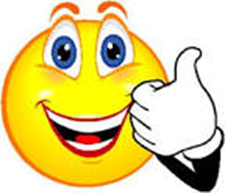 Bien?Regular?Mal?
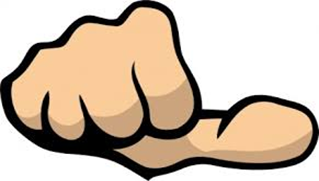 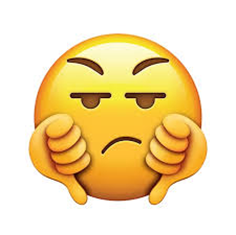 https://www.bbc.co.uk/teach/supermovers/ks1--ks2-mfl-spanish-greetings-with-ben-shires/zfksqp3
Writing A Description Of Grace Darling
To help me communicate effectively in and out of school,   I will-

 Say- Read the information on the blog page about Grace Darling and watch the video clip (on the next page).  Discuss what you have learned?

Make – Draw a detailed picture of Grace Darling and think of words to describe her.

Write – Write about Grace Darling, describe who she was and what she did.  There are some writing frames on the blog page if you would like.

Do – Read your description to your family.  Does it make sense?
Grace Darling
https://www.youtube.com/watch?v=Yv3eS40j0N0
Can describe Grace Darling? When was she born? Where did she live? What did she do?  What do you think about her?
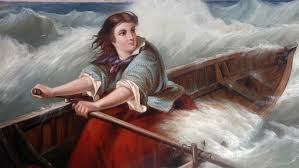 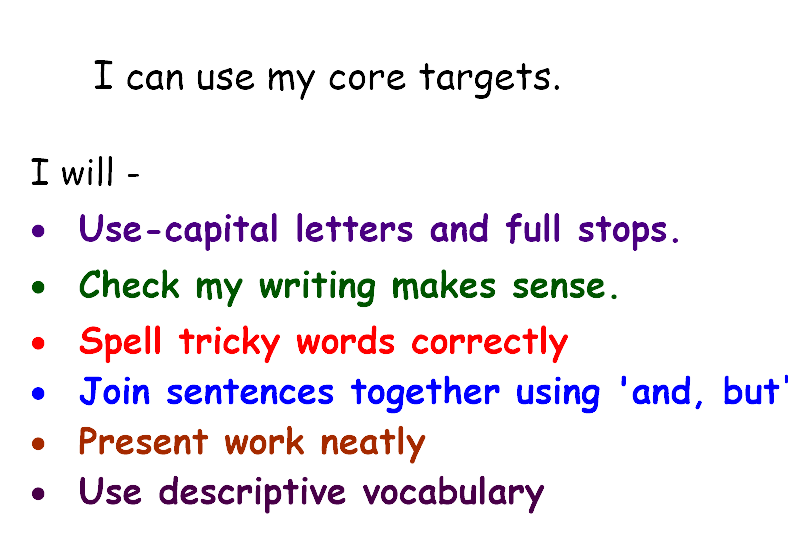 Spelling Words
baking
racing
hiding
sharing
caring
liking
biting
naming
enough
almost
mountain
Here are your spelling words for the week. Choose 3 words each day to practise. 
 Remember to..

Read the word
Clap the syllables 
Use your sound box to sound out the sounds.
Write out the words
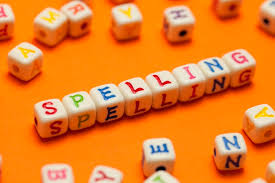 Reading Detectives
I can read the sentences
I can find the vowel digraphs, tricky words, and words ending in ‘ing’.
I can up level the sentence to make it more interesting
I can identify the nouns and verbs.
For extra reading challenge today, read the information 
about Grace Darling on the blog page with a grown up 
and answer some of the questions.


The teacher was wiping the whiteboard with one hand and pointing to the open door with another.
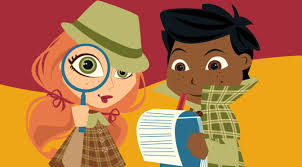 Story Time
https://www.youtube.com/watch?v=hlJ4wRuqsZw
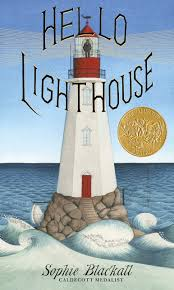 Maths and Numeracy
I am how to multiply 
To explore numbers, understand quantities, use strategies to help me work with numbers I can

 Say-  count forwards and backwards to and from 50 in 5s, throw and catch a ball with someone as you do it. 

Make – Play ‘Array Display’ on www.ictgames.com. Press the numbers at the bottom of the screen to see the array.  

Write-Look at the ‘Let’s Practise’ page on slide 11. Choose some questions to practise. Write your answers in your jotter.
Counting in 5s
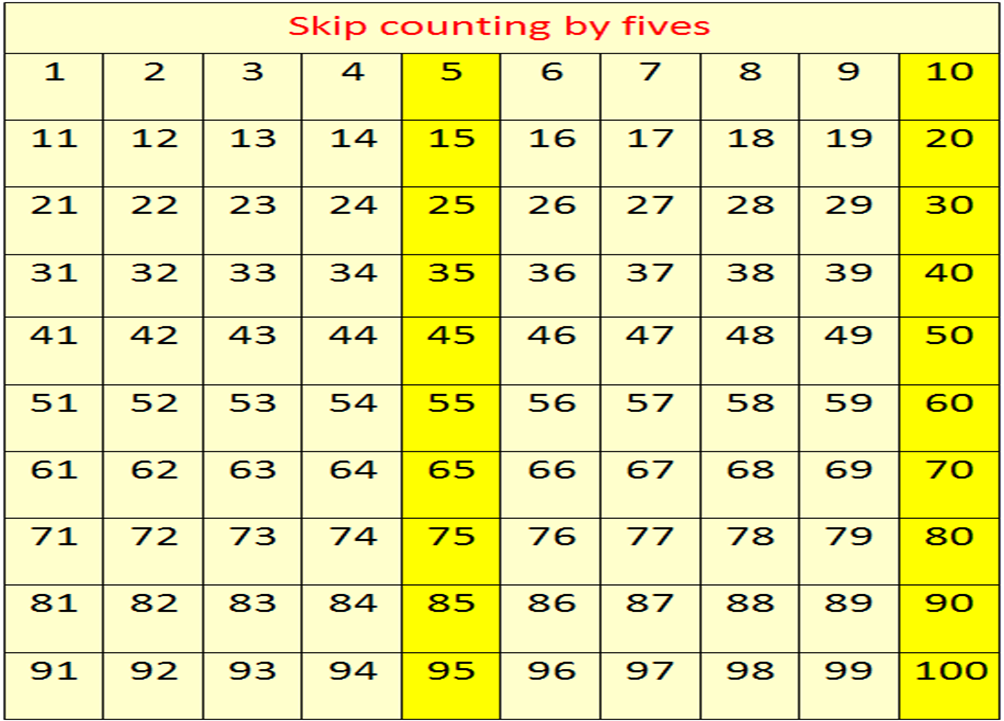 Now use the counting in 5s ppt to help you practice counting in 5s.
Multiplication
Introducing the  multiplication symbol - X
This symbol- X  means ‘groups of’ or ‘multiply’.
 Remember to:
Find which number to keep adding
Find how many times to add it
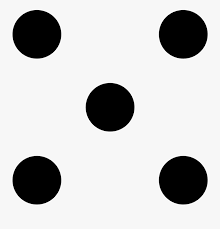 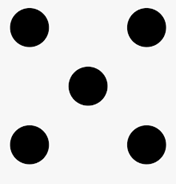 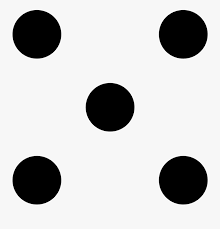 +            5         +             5
             3 groups of 5
                  3 x 5
Choose some of the questions to answer and write them in your jotter.
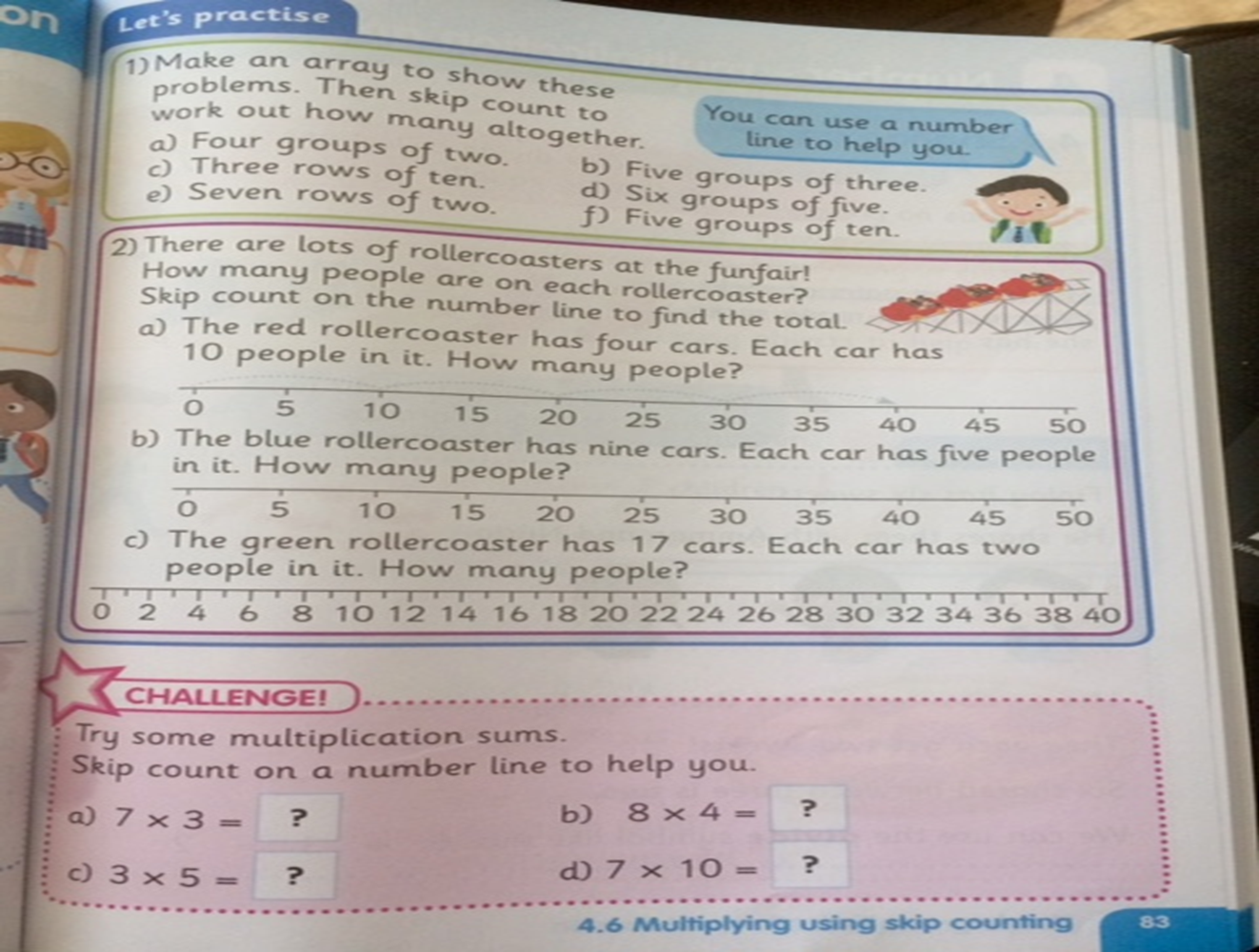 Number Songs
https://www.youtube.com/watch?v=Sh8YmvJuJ8A
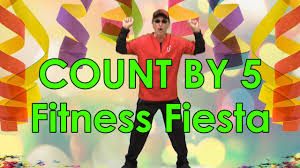